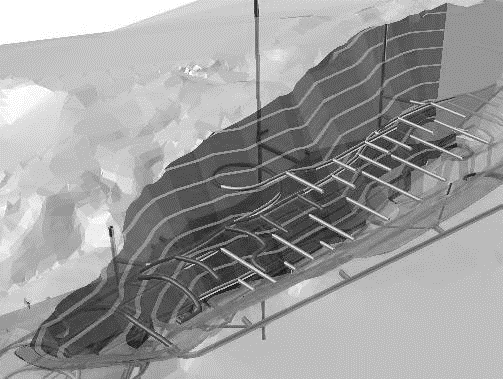 Особенности внедрения ГГИС в практику работы горно-добывающих компаний
Невлютов Тимур
Региональный представитель,
Руководитель проекта внедрения
 ООО «Майкромайн Рус»


МИНГЕО  Сибирь
22-23 мая , Красноярск
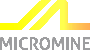 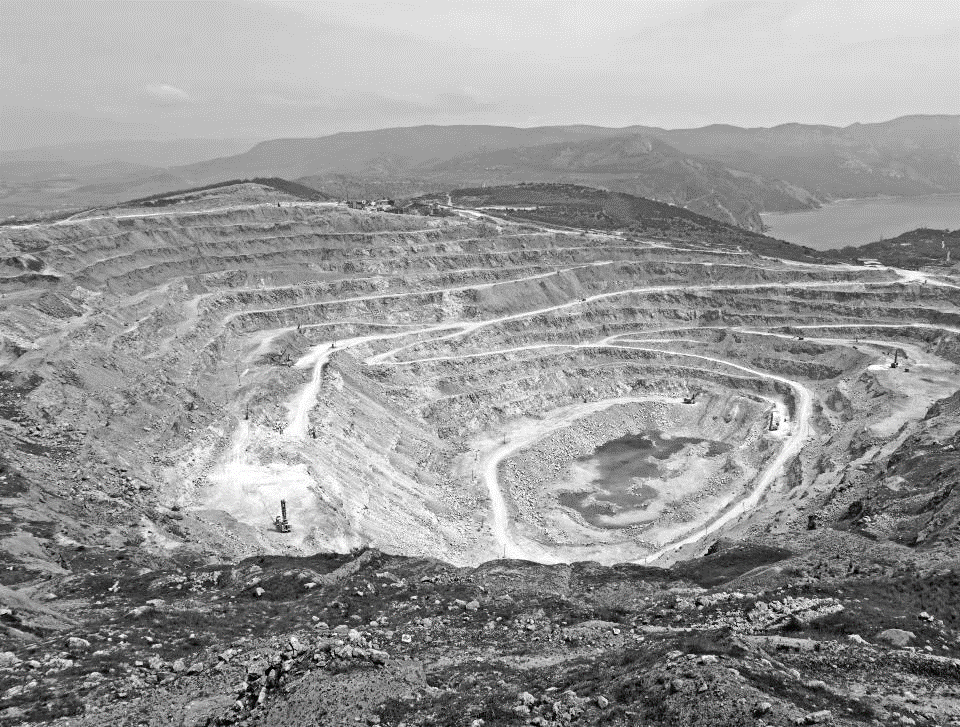 Актуальность внедрения современных IT решений
Снижение влияния человеческого фактора

Систематизация геолого-маркшейдерских подсчетов

Прозрачность и оперативность принятия технических решений

Оперативное сопоставление планируемых и фактических данных

Многовариантный расчет плана ведения горных работ

Контроль перемещения руды

Безопасность ведения горных работ
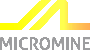 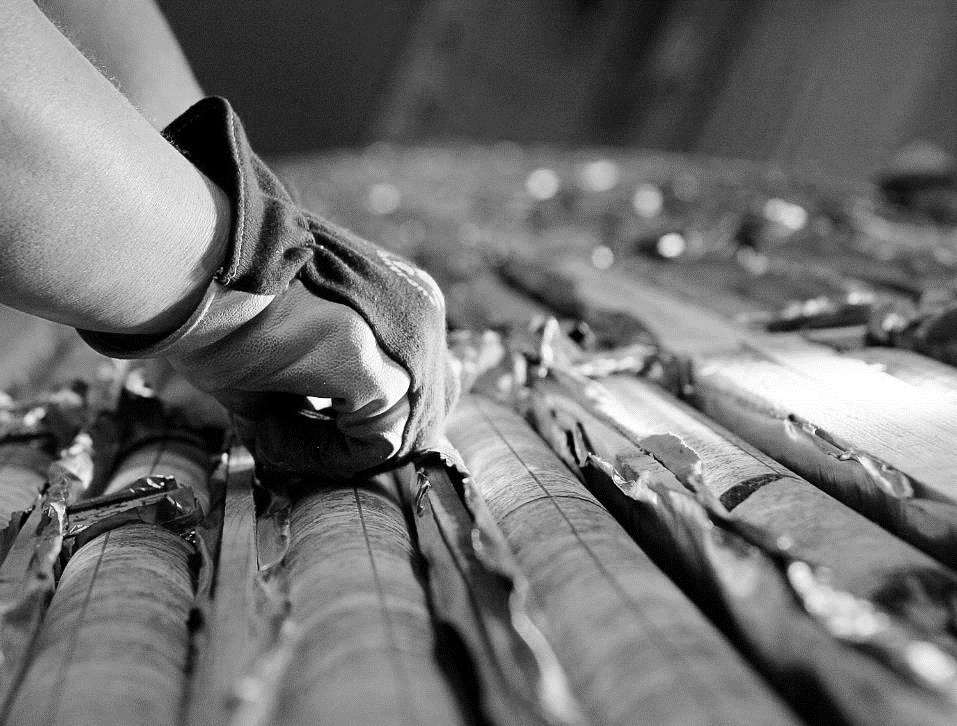 Разработка стандартов 
ввода данных
Контроль и аудит данных
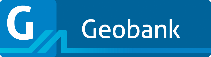 Автоматизированные запросы проверки и анализа данных
Система управления базой данных (СУБД)
Отчетность и интерпретация
Объединение информации в единой базе
Обмен данными с другими системами
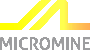 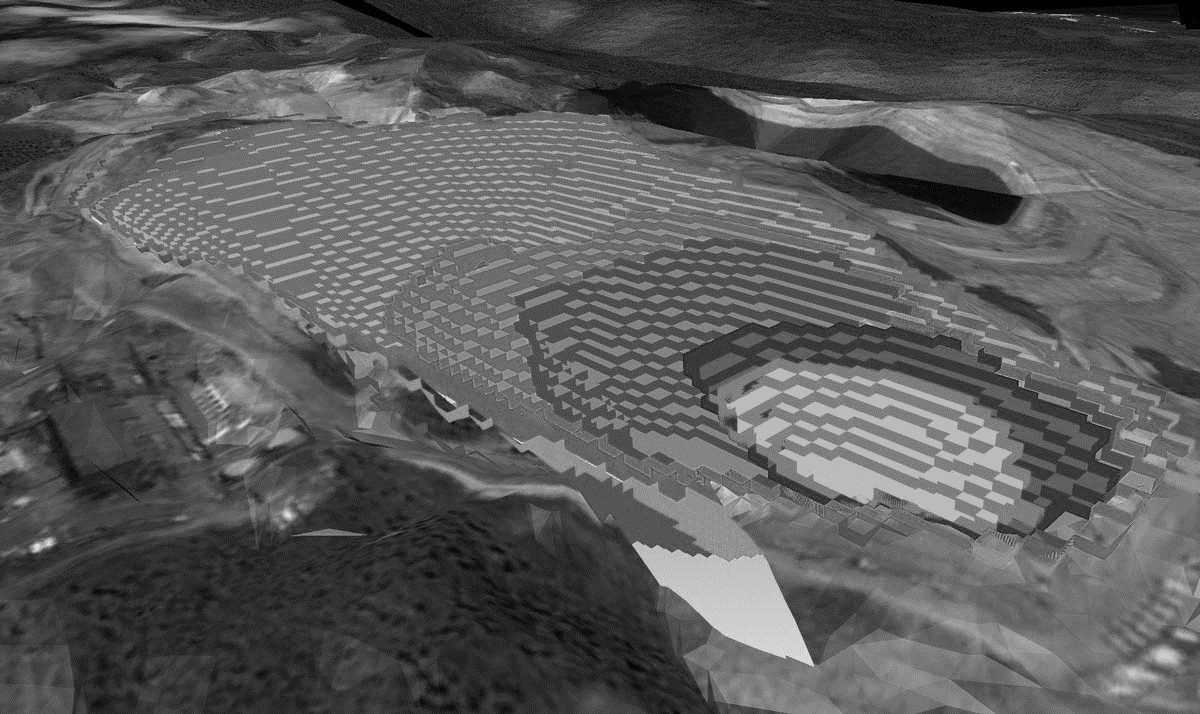 Создание геологической каркасной и блочной
Подсчет запасов
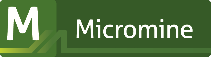 Проектирование горных работ
Горно-геологическая информационная система
 (ГГИС)
Многовариантное планирование горных работ
Обмен данными с другими системами
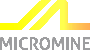 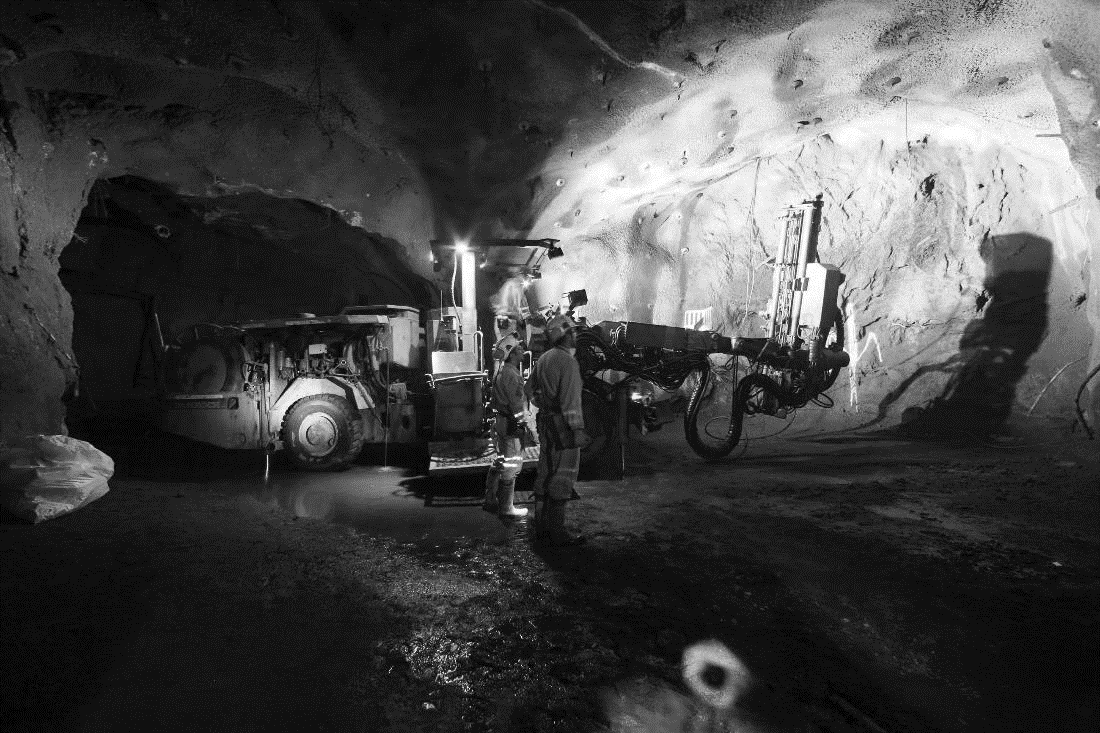 Повышение контроля над операционной деятельностью предприятия
Повышение уровня безопасности
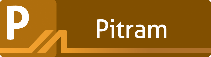 Повышение производительности
Система контроля 
и управления 
горным производством
Снижение издержек производства
Контроль перемещения добываемой руды
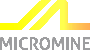 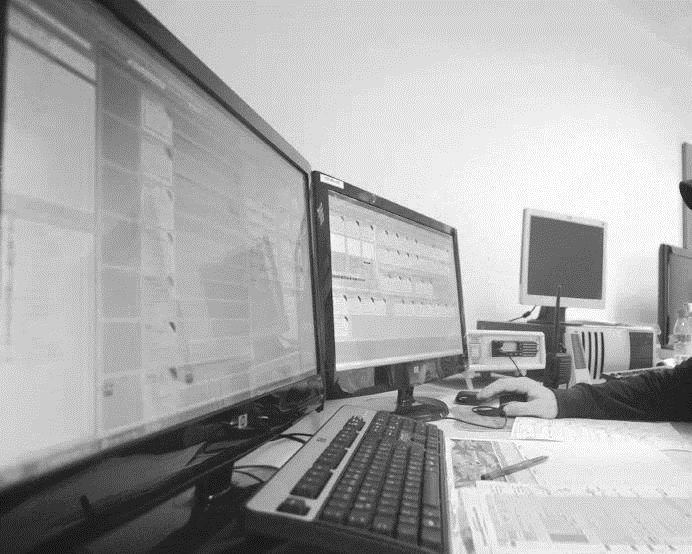 START
Условия начала проекта информатизации
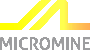 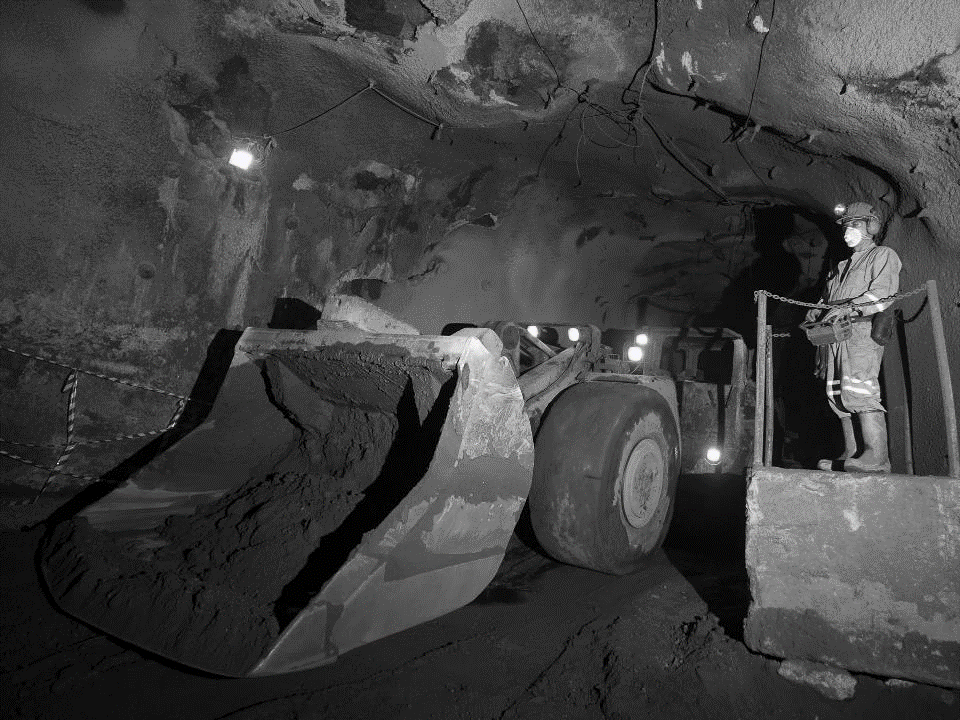 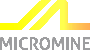 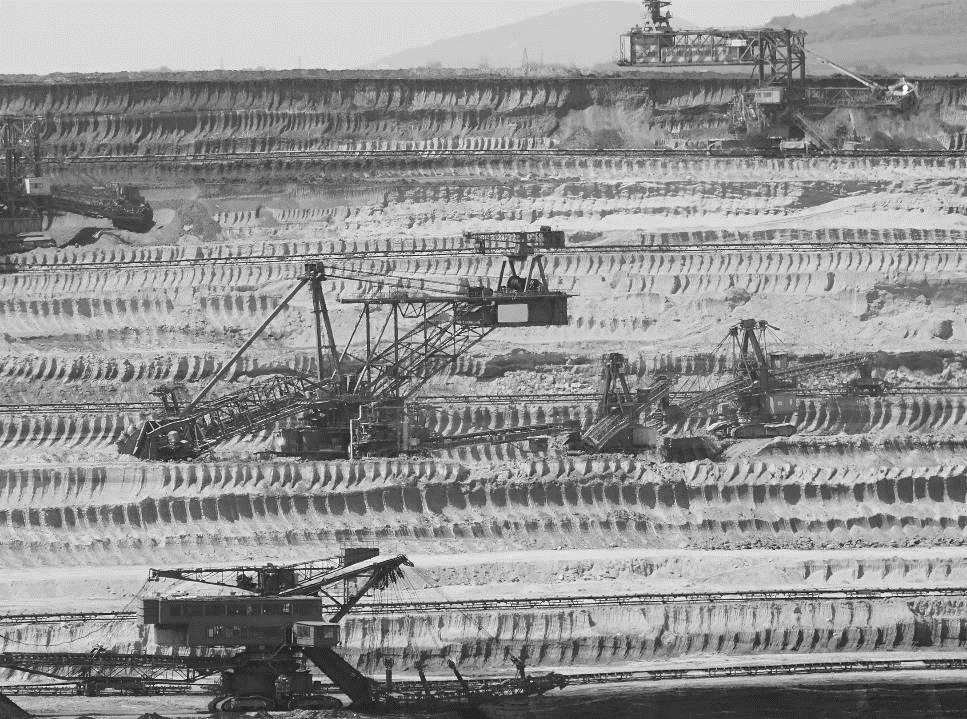 Интеграция систем
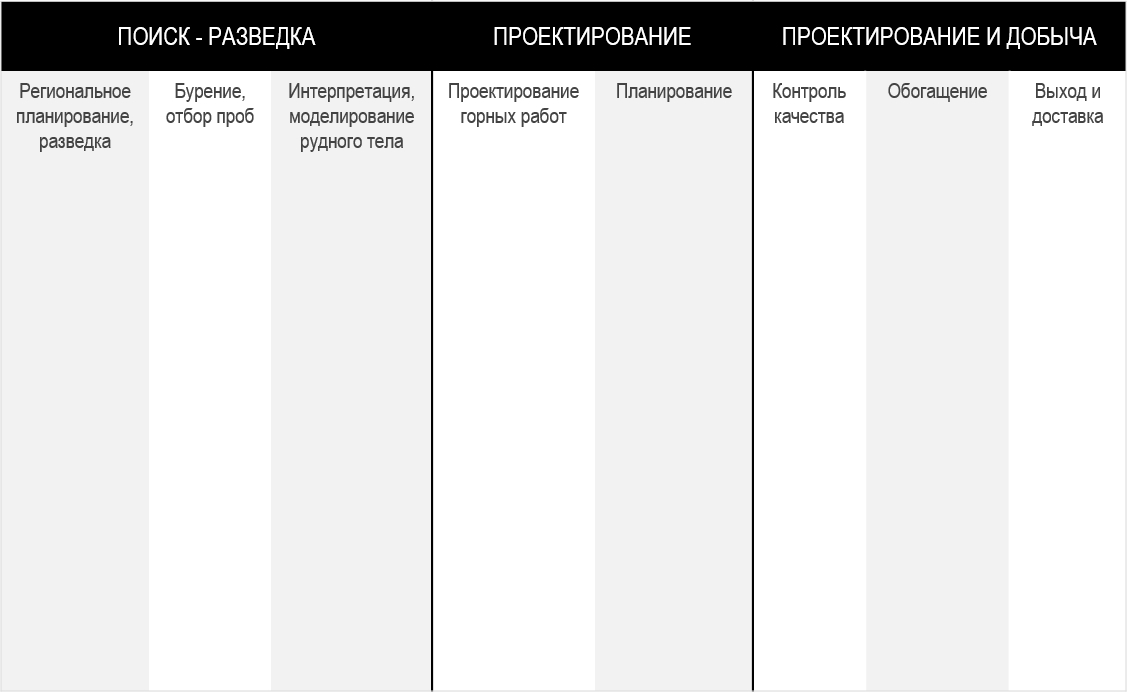 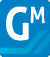 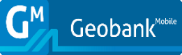 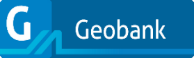 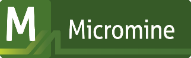 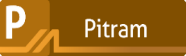 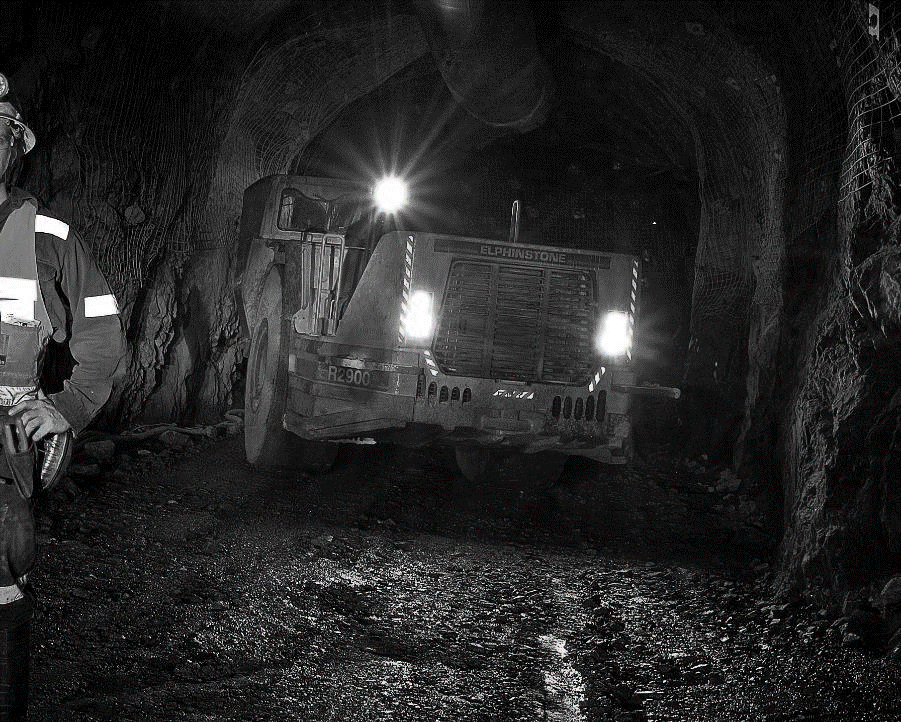 Интеграция систем
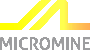 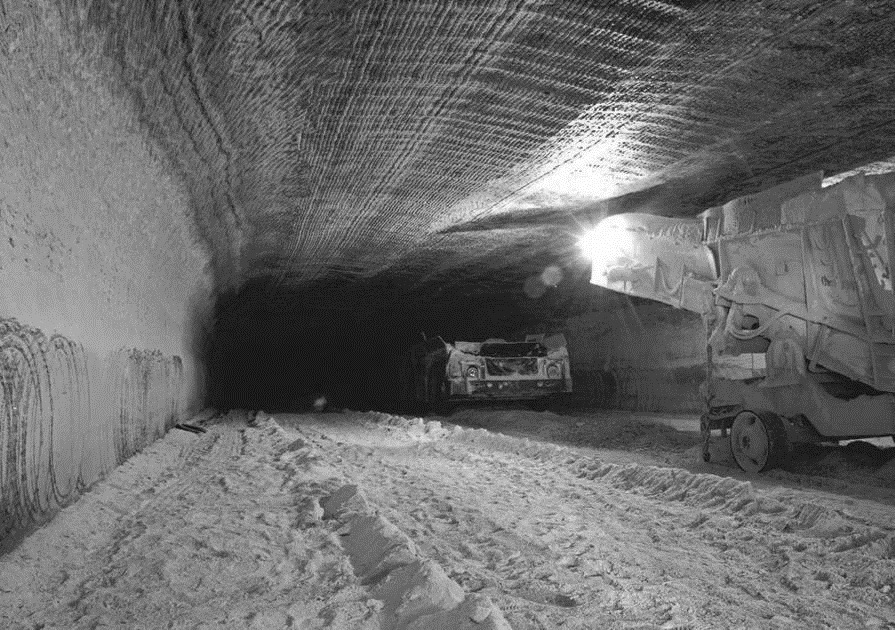 Этапы внедрения
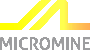 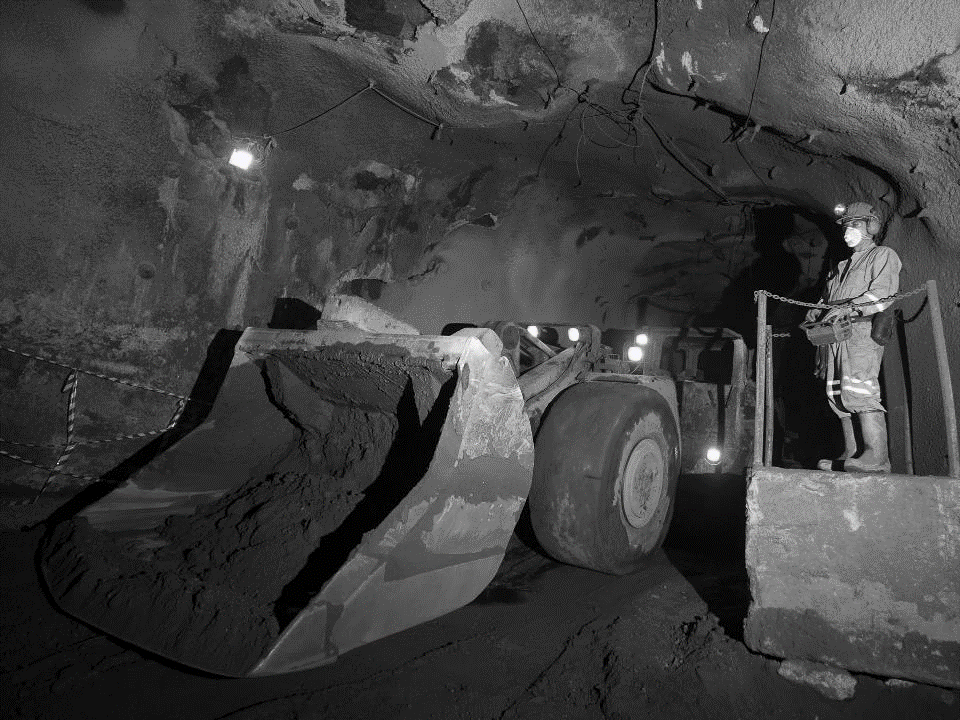 Детальный план-график проекта
Детальный ресурсный план проекта
Описание бизнес-процессов «As-Is»
Модель бизнес-процессов «To-Be»
План обучений и учебные материалы
Инструкция пользователей
Регламент взаимодействия служб
Сопровождающая процесс внедрения документация
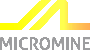 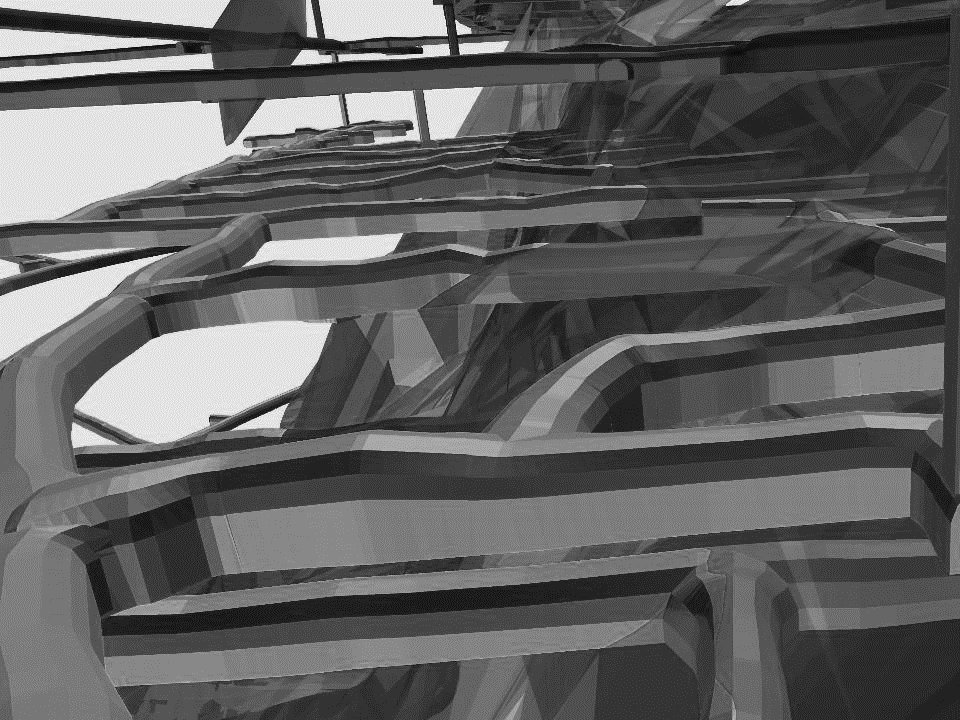 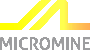 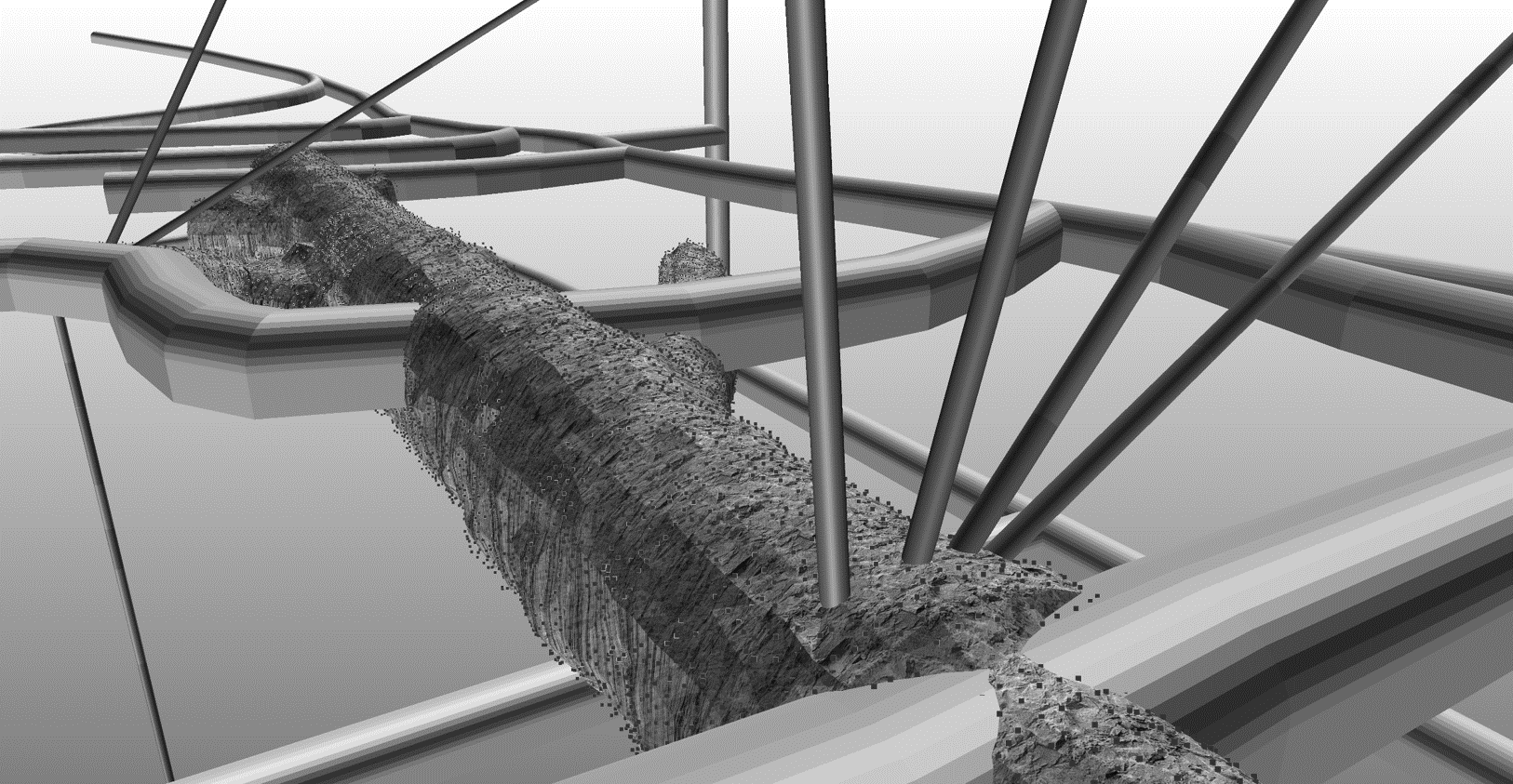 Спасибо за внимание!
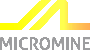